¿Qué material no corresponde al grupo?
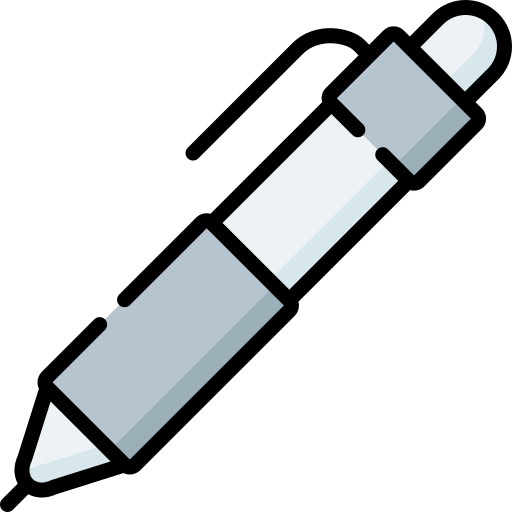 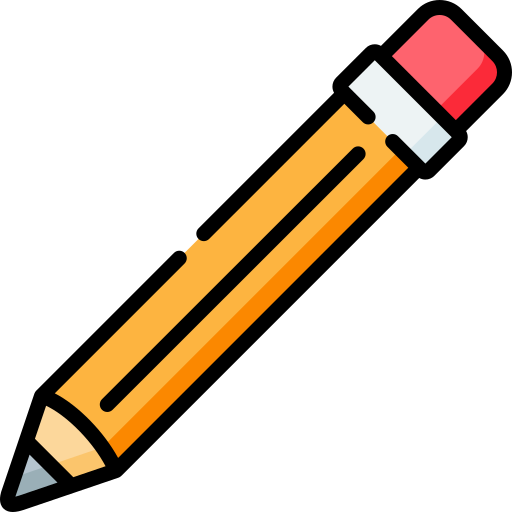 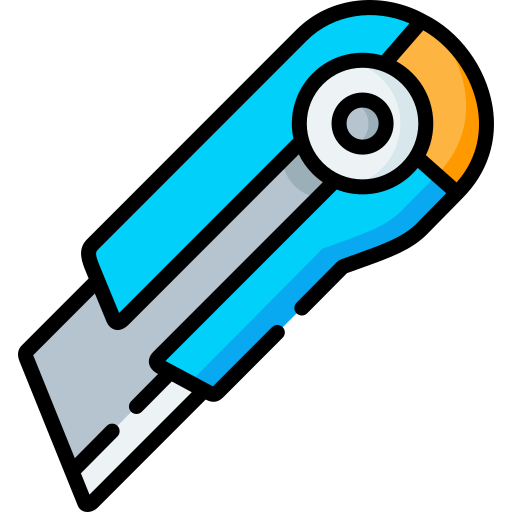 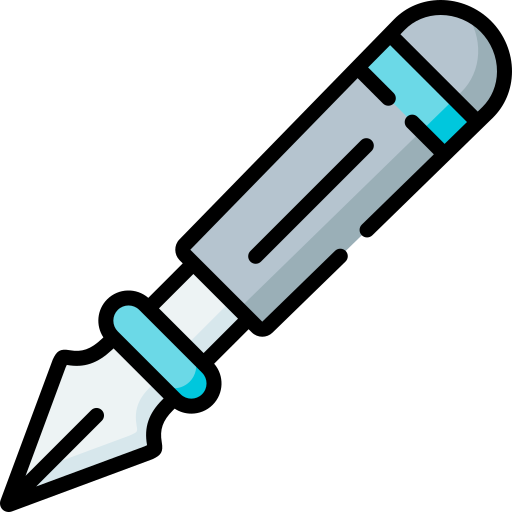 ¿Qué material no corresponde al grupo?
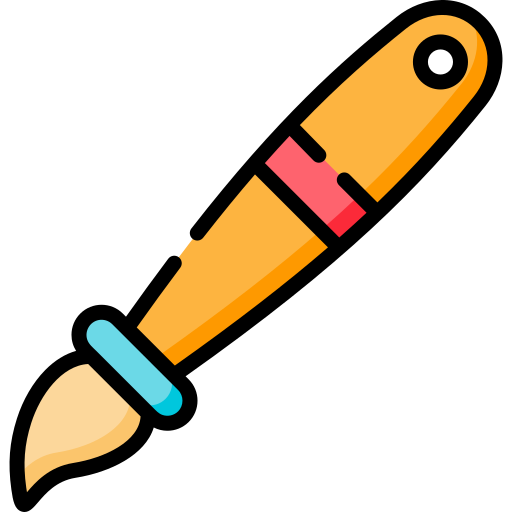 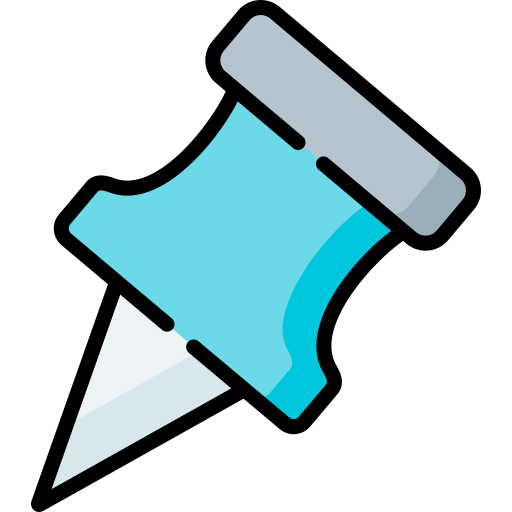 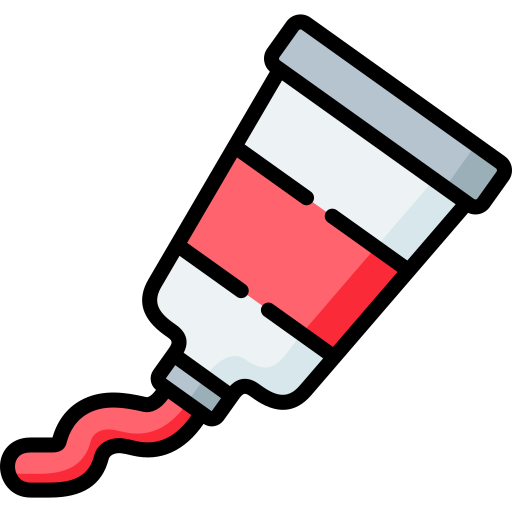 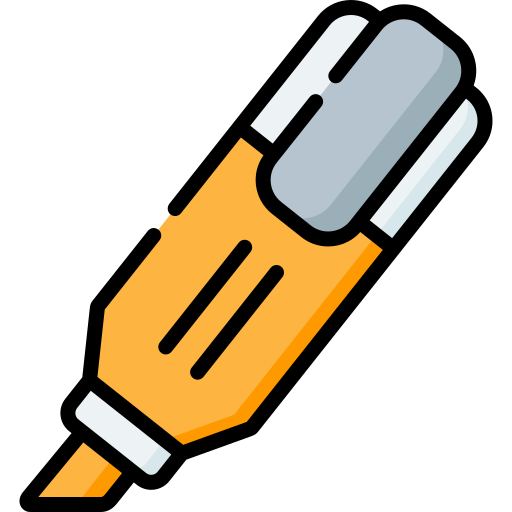 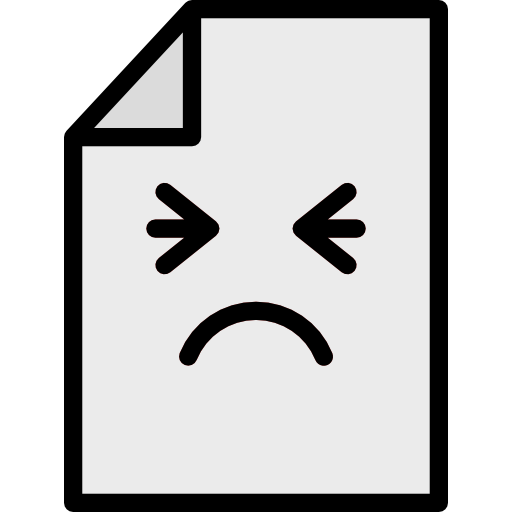 ¿Qué material no corresponde al grupo?
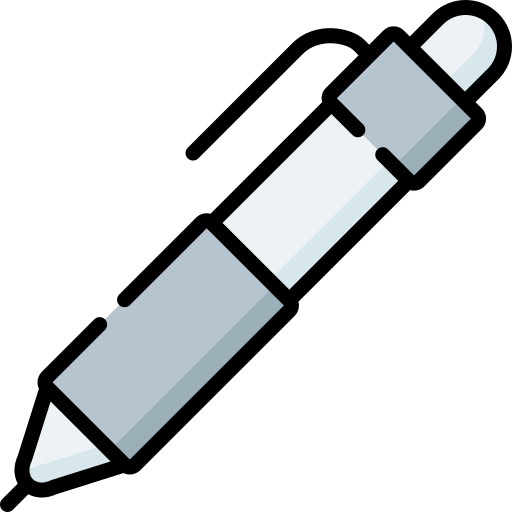 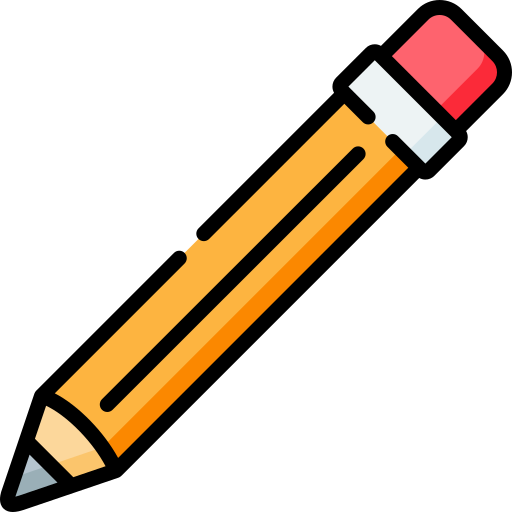 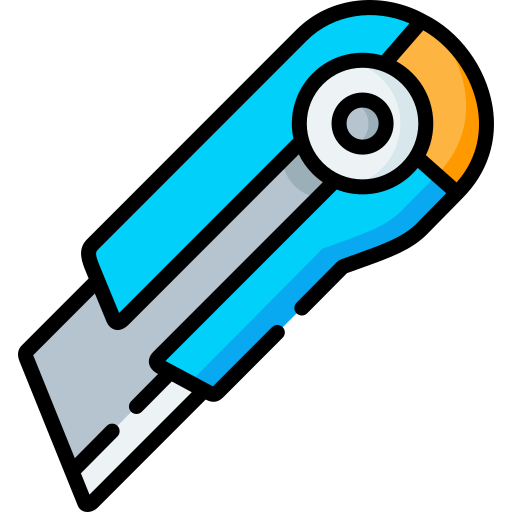 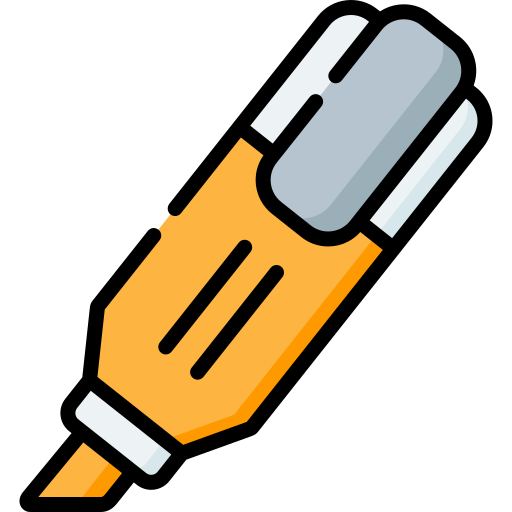